ViLLE-oppimisjärjestelmä
Turun yliopiston oppimisanalytiikan tutkimusinstituutti
Tomi Rautaoja
ViLLE pähkinänkuoressa
Kehitetään Turun yliopistossa
Online-palvelu esikoulusta yliopistoihin
Käyttäjät voivat laatia omia materiaaleja tai käyttää muiden tarjoamia sisältöjä
Pelillistetty ja välitöntä palautetta tarjoava järjestelmä
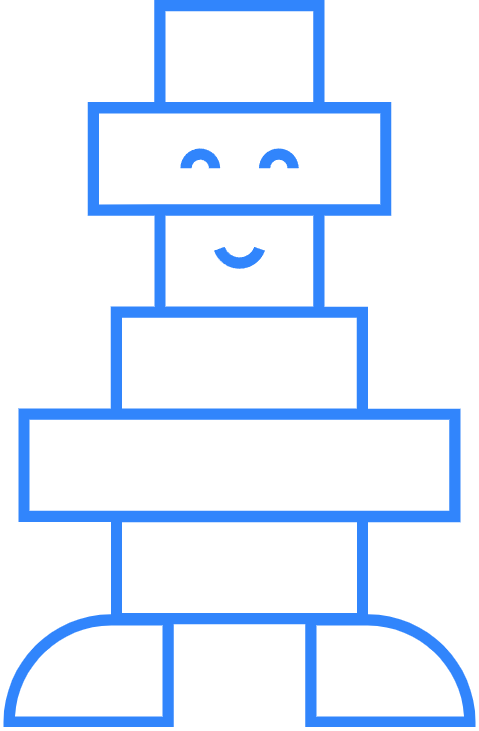 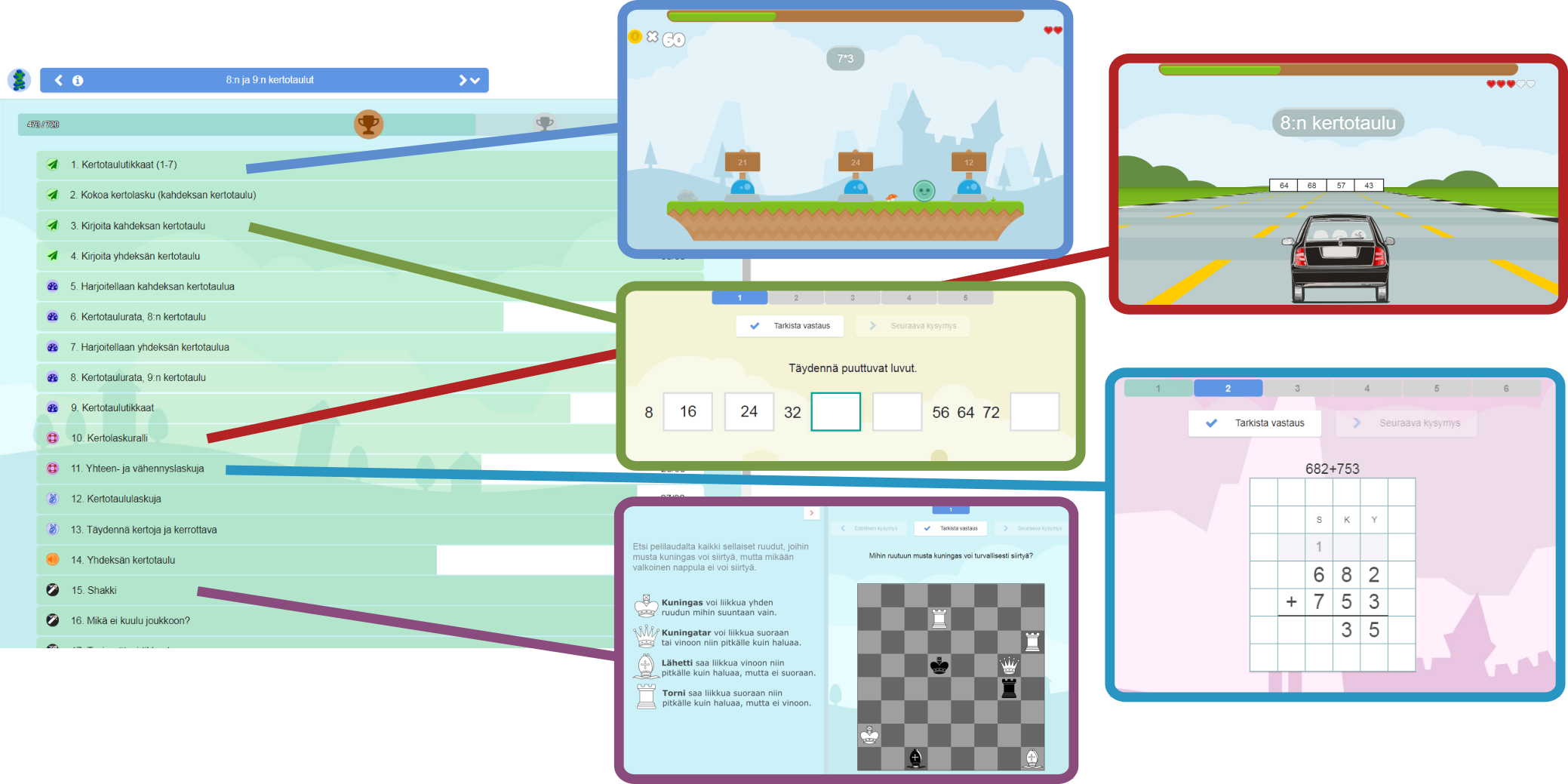 Ominaisuudet
Arviointi
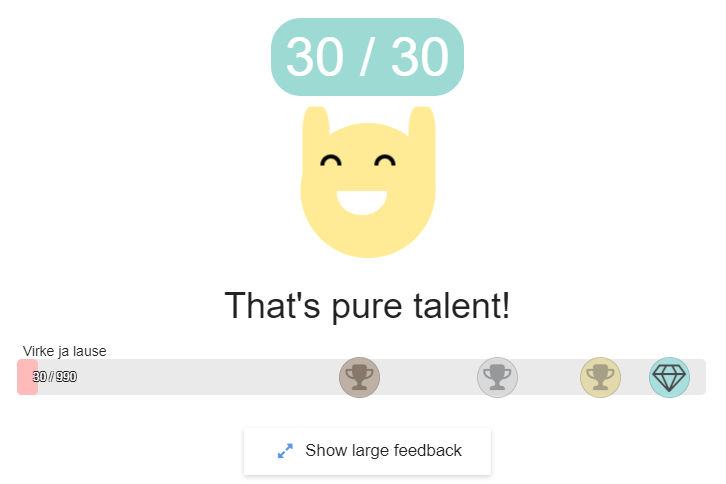 Lähes kaikki tehtävät automaattisesti arvioitavia
Esseet ym. opettajan arvioimia
Tarjotaan välitön palaute
nopea palautesykli
eteneminen omassa tahdissa
Opettajat voivat keskittyä oppilaisiin, jotka tarvitsevat tukea
Pelillistäminen
Tukee motivaatiota
Pedagoginen apu
tavoitteiden asetus ja visualisointi
opiskelija ymmärtää mitä häneltä odotetaan
opettajan on helppo seurata tavoitteiden täyttymistä
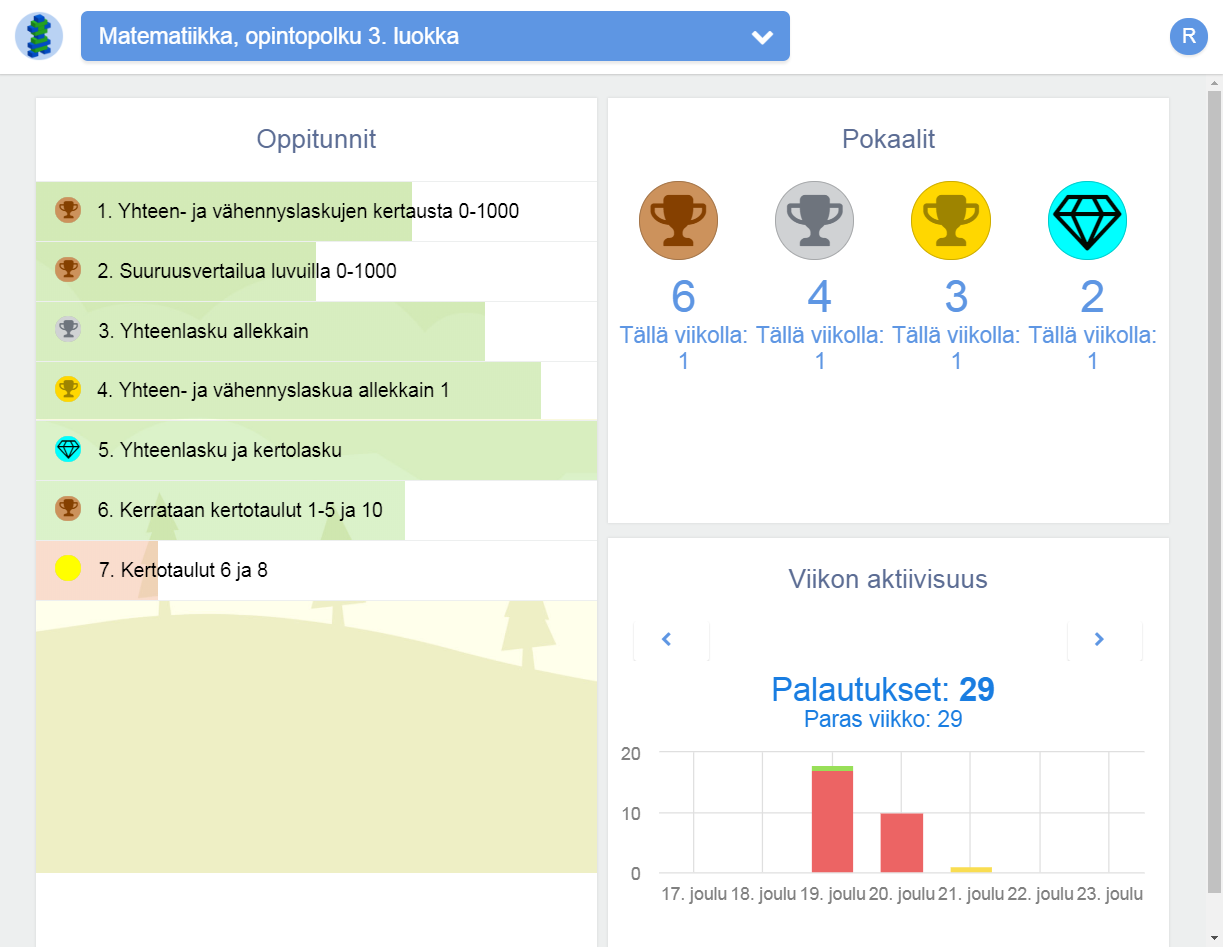 Oppimisanalytiikka
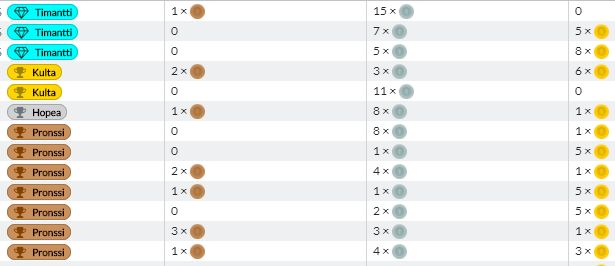 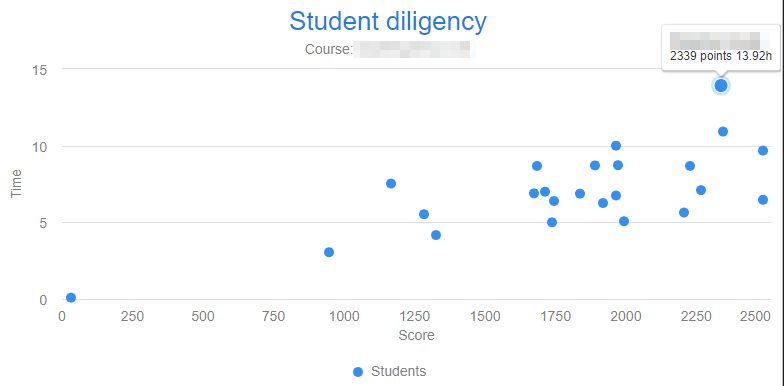 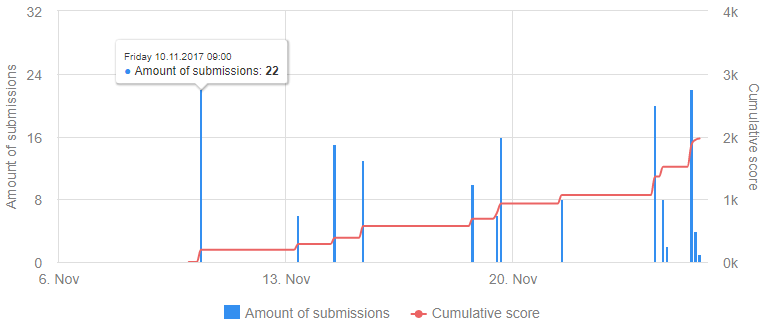 Materiaalit
ViLLEn opintopolut
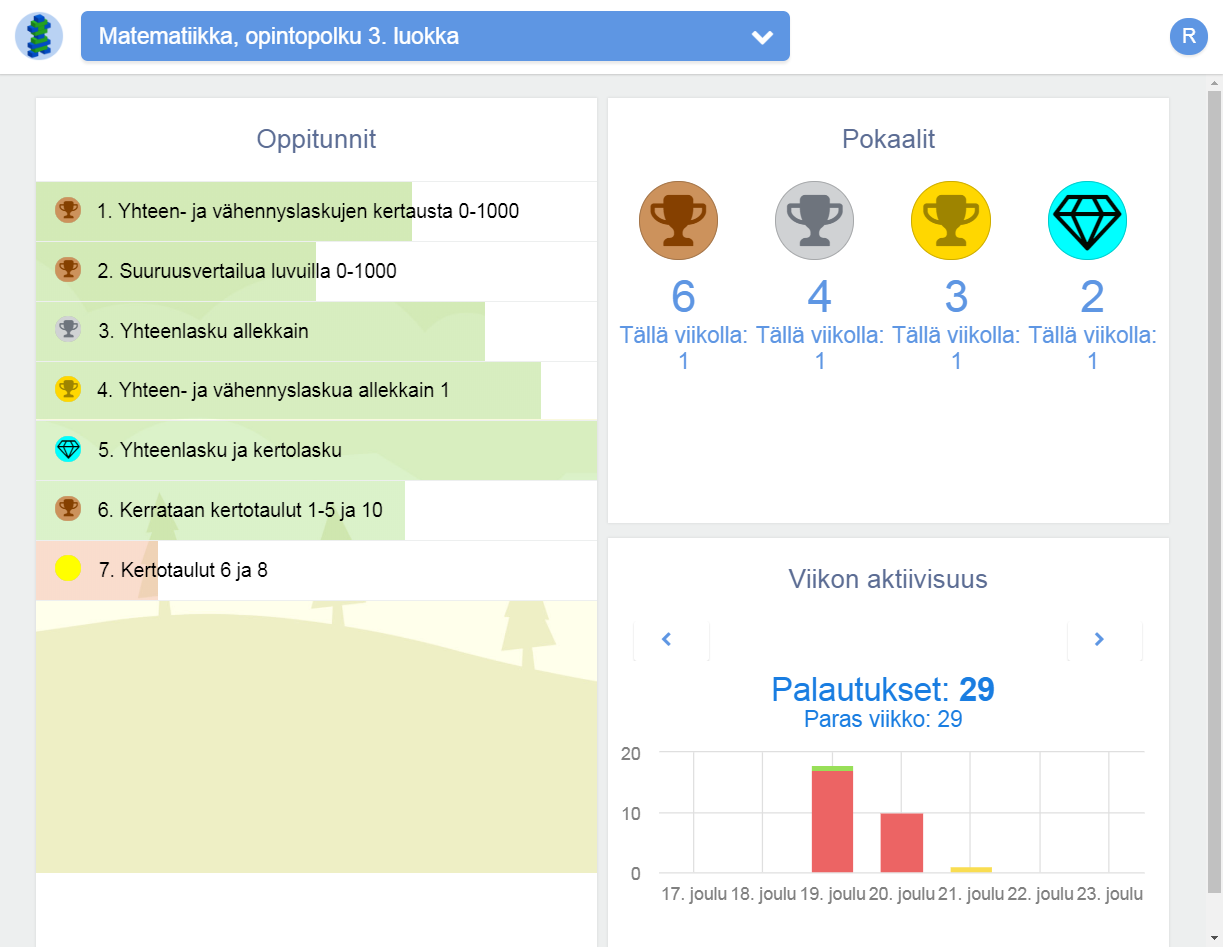 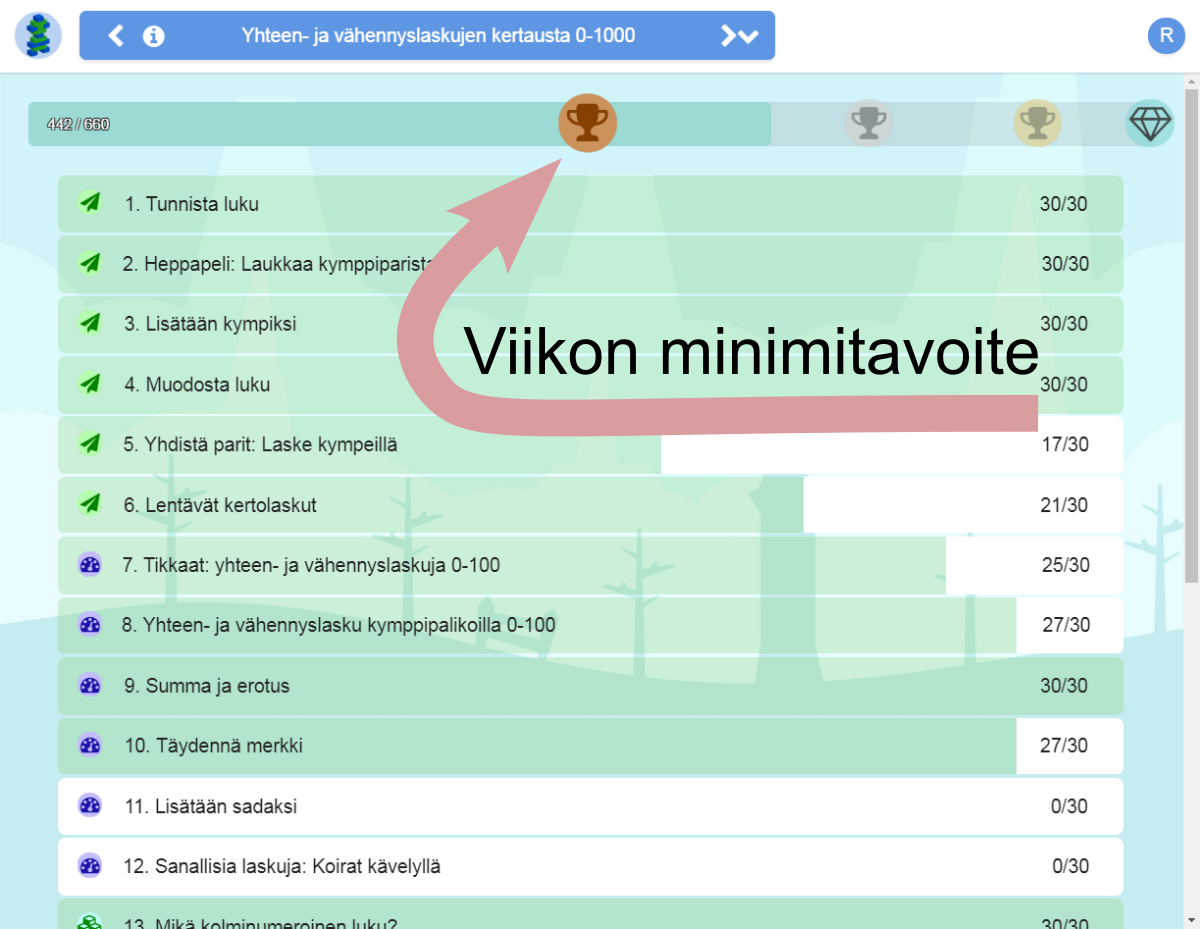 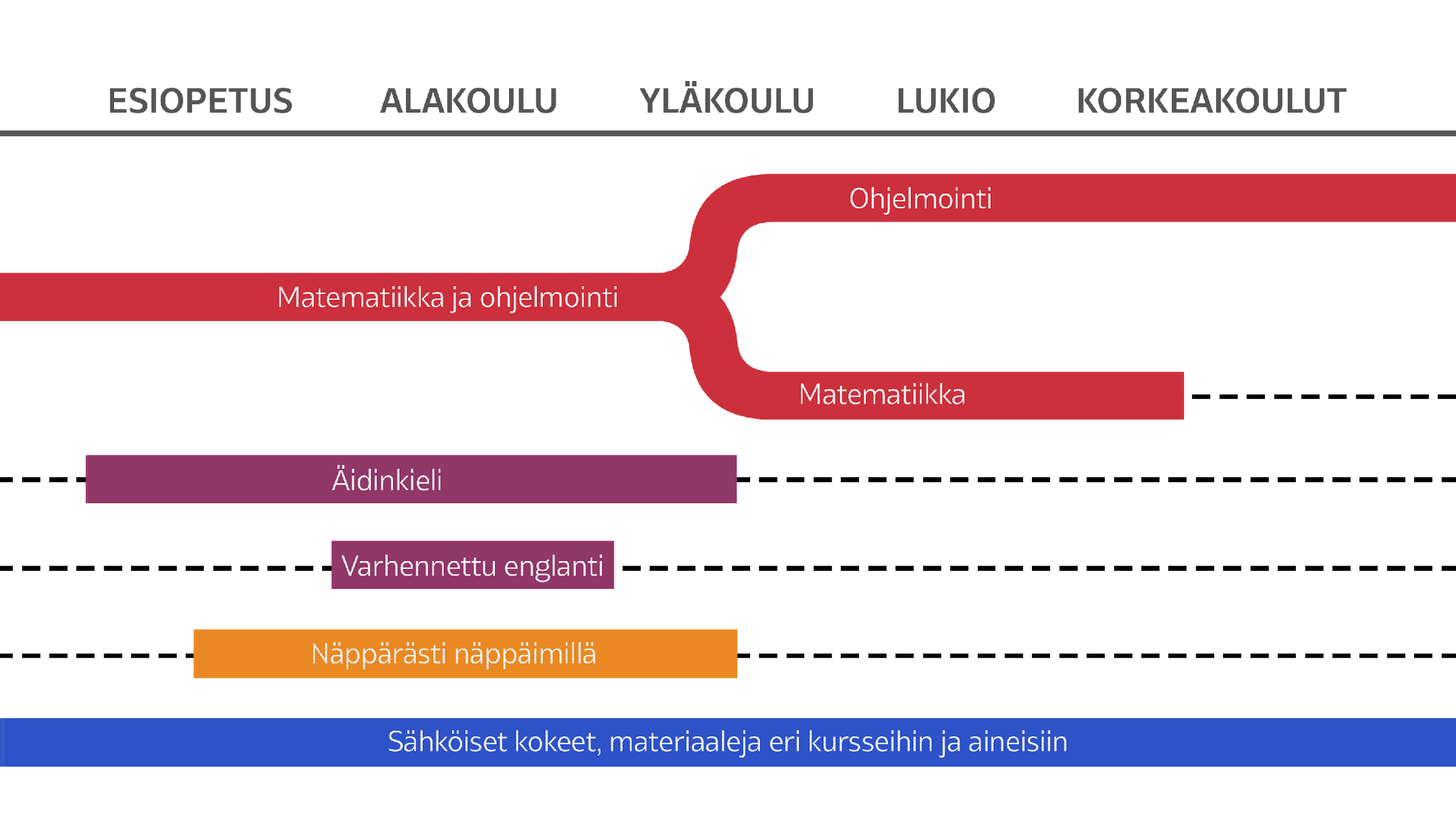 Opintopolut
Runsaasti opettajien kanssa kehitettyä materiaalia
Aktiivinen oppiminen (automaattinen arviointi + välitön palaute)
Eritasoisia ja eriytettyjä tehtäviä
Jatkuva arviointi
Oppimishaasteiden tunnistaminen (matematiikka)
Opettajan luomat materiaalit
Opettaja voi myös luoda itse kursseja ja tehtäviä
Kurssi koostuu oppitunneista. Yksi oppitunti voi vastata esim. yksittäistä aihekokonaisuutta tai sille voi koostaa kaikki kurssin samantyyppiset materiaalit
Tehtävien laatimiseen käytössä yli 100 erilaista tehtäväeditoria
Sisältöjen luominen
Materiaaleista voidaan rakentaa monipuolisia kokonaisuuksia
Teksti, kuvat, video, iframe, pdf:t…
Tehtävätyyppejä suuri määrä, yhteistyön kannalta olennaisin on kysely
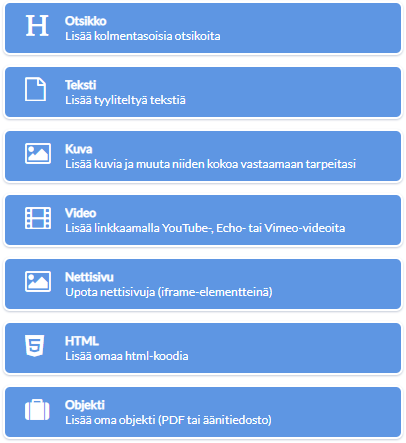 Oppitunnit voivat sisältää tehtäviä / kyselyitä ym…
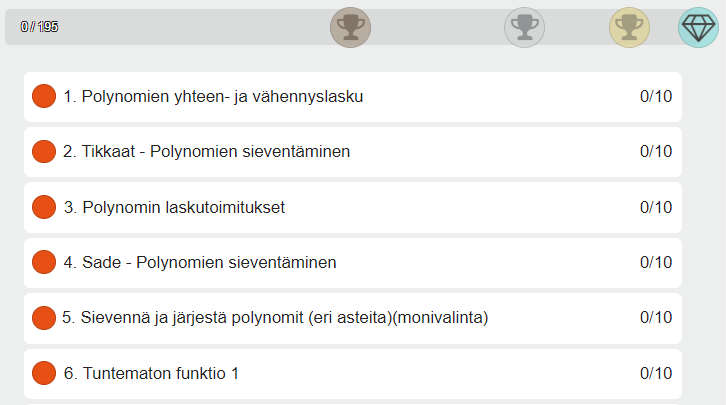 …ja/tai täydentäviä materiaaleja
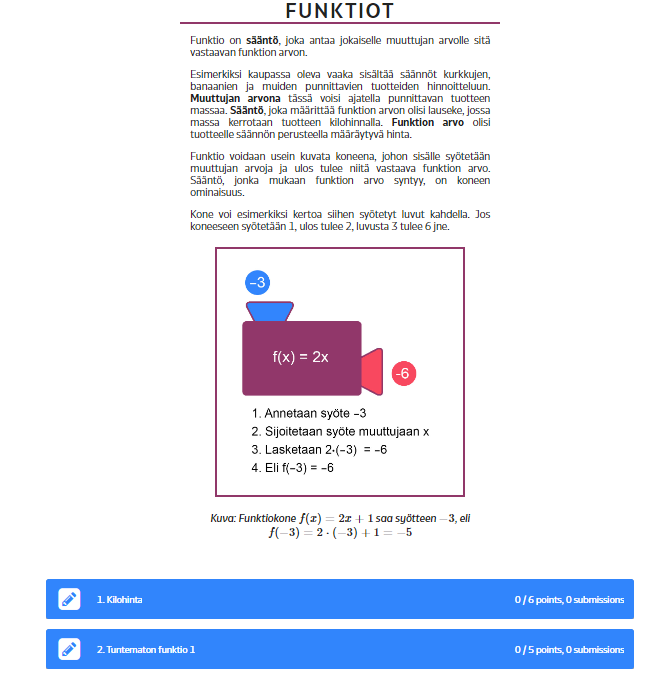 Entä käsityön opetuksessa?
Oppimisen tuen salkut
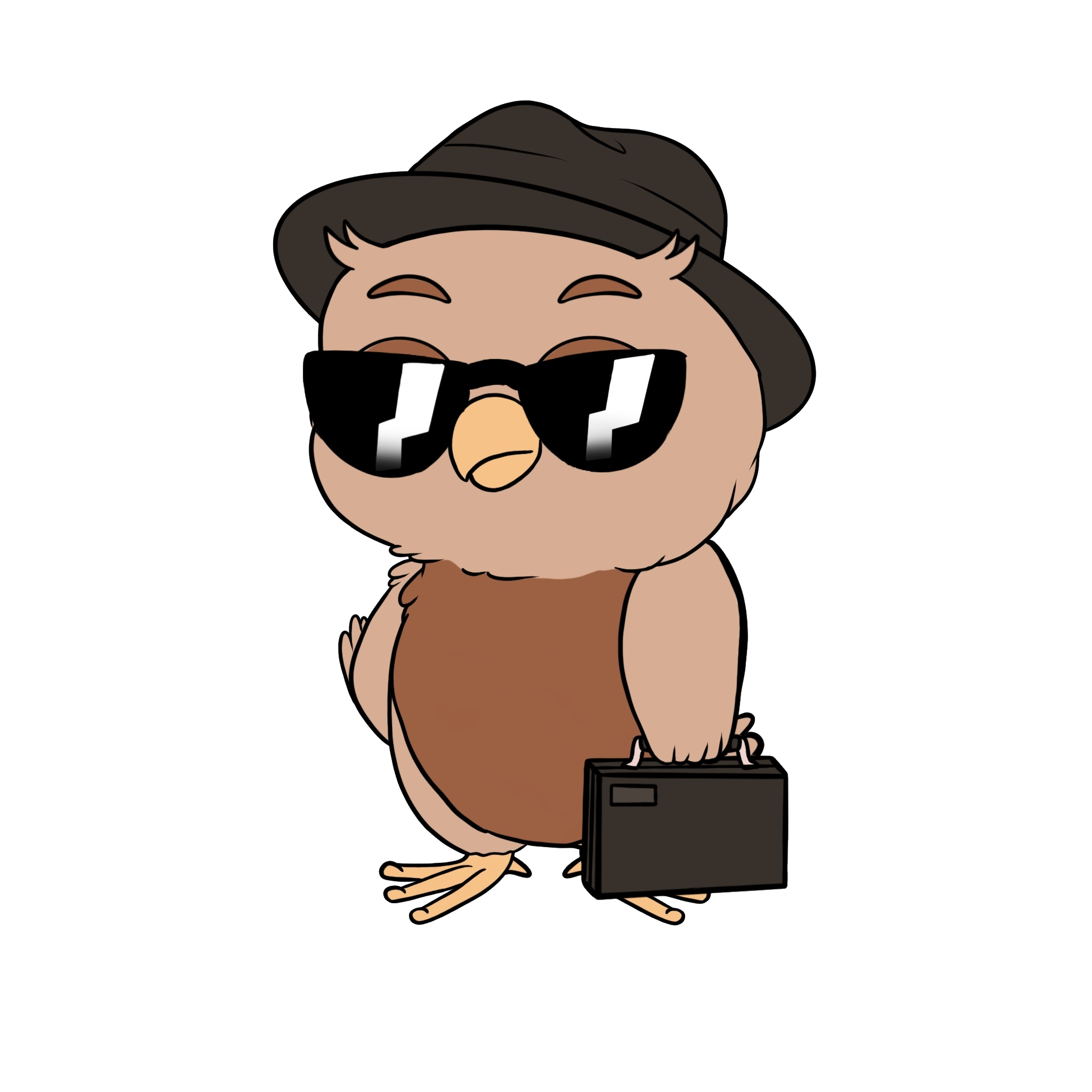 tehtäväkokonaisuuksia erityisopetuksen tueksi
suunnattu oppilaille, joilla on haasteita matematiikan ja lukemisen perustaidoissa
Lue lisää: https://www.oppimisanalytiikka.fi/ville/otus/
Käyttö
Kirjautuminen
ville.utu.fi
Paikalliset tunnukset, MPASS, Microsoft, Google

Laitteina tietokone tai tabletti
Selain: Firefox, Chrome tai Safari
Käyttöönotto
Käyttöönotto koulutuksen kautta
Täydennyskoulutukset
Kunnan kouluttajat tai asiantuntijaopettajat
Edutenin koulutusvirta
koulutusvirta.fi

Käyttö maksutonta, ei lisenssejä
Lisätietoa
https://www.oppimisanalytiikka.fi/ville/
Facebook: ViLLE Team, ViLLE-opettajien olohuone
Instagram: ViLLE Team

Tomi: tomi.rautaoja@utu.fi
ViLLEstä yleisesti: villeteam@utu.fi